Today’s Reading: 1 PETER 4:1-6
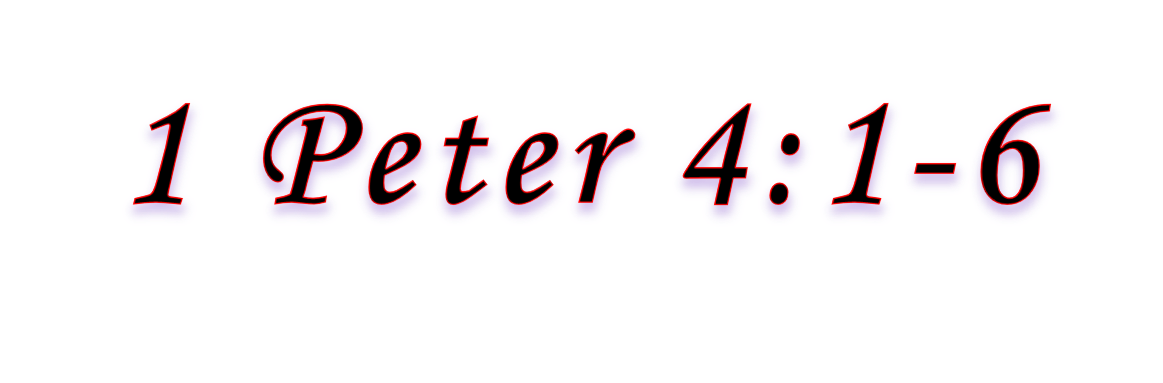 1 Therefore, since Christ suffered for us in the flesh, arm yourselves also with the same mind, for he who has suffered in the flesh has ceased from sin, 2 that he no longer should live the rest of his time in the flesh for the lusts of men, but for the will of God. 3 For we have spent enough of our past lifetime in doing the will of the Gentiles—when we walked in lewdness, lusts, drunkenness, revelries, drinking parties, and abominable idolatries. 4 In regard to these, they think it strange that you do not run with them in the same flood of dissipation, speaking evil of you. 5 They will give an account to Him who is ready to judge the living and the dead. 6 For this reason the gospel was preached also to those who are dead, that they might be judged according to men in the flesh, but live according to God in the spirit.
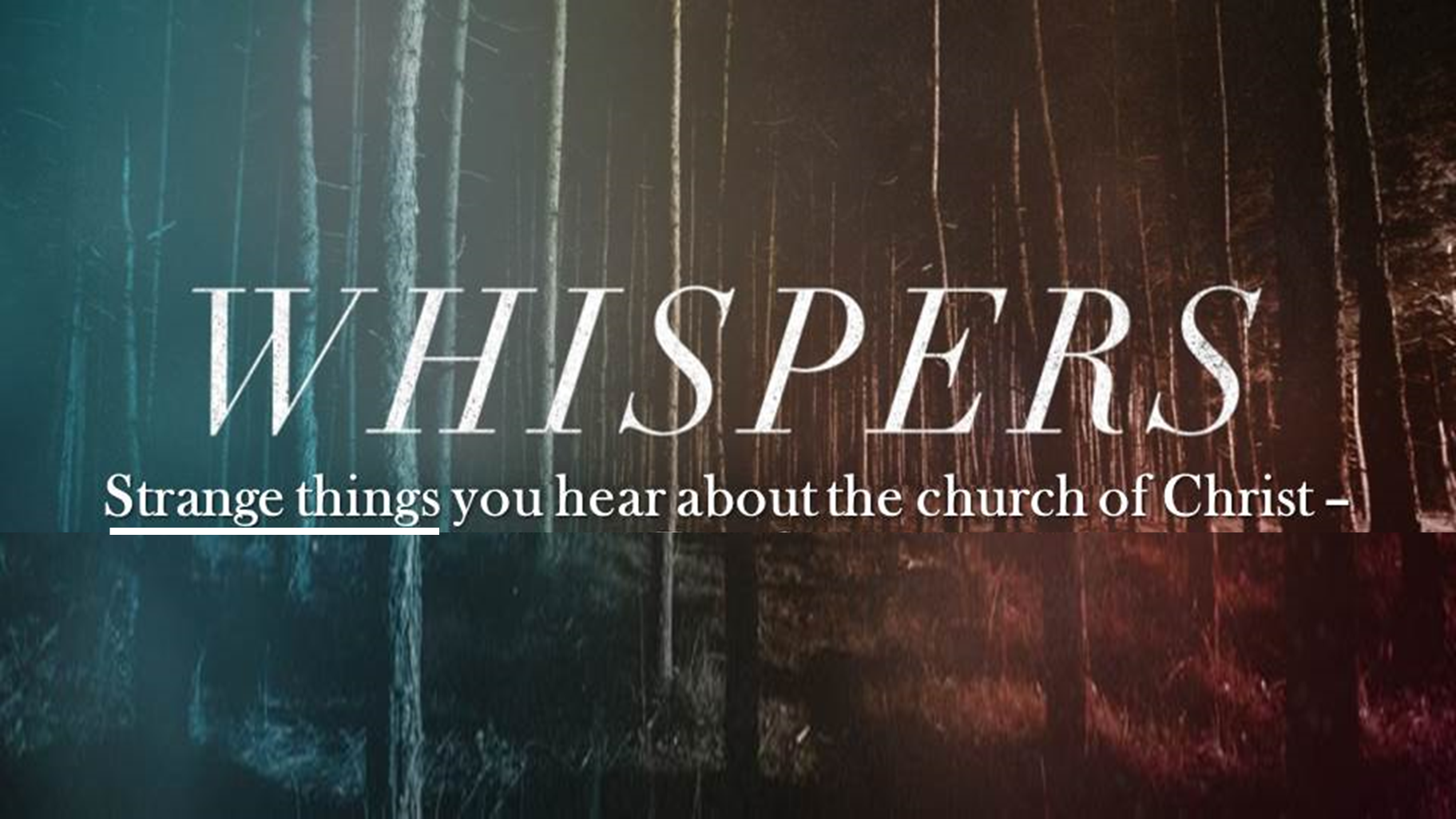 “And they took him and brought him to the Areopagus, saying, may we know what this new doctrine is of which you speak? For you are bringing some strange things to our ears.”
Acts 17:19-20
“In regard to these, they think it strange that you do not run with them in the same flood of dissipation, speaking evil of you.”
1 Peter 4:4
“I have written for him the great things of My law, but they were considered a strange thing”
Hosea 8:12
“And they were all amazed, and they glorified God and were filled with fear, saying, we have seen strange things today!”
Luke 5:26
Can’t Afford one
Don’t Like the Sound
No one Able to Play
Our Particular “Tradition”
Don’t Believe in Music
Wish to be Different
Just Argumentative
Who? “All Christians” (not choirs, groups, solos).
Kind? “Vocal” (Sing, not play).
How? “Sincerely” (Engage the mind and the mouth).
What? “P / H / SS” (Not country, rock, Hip Hop).
“Speaking to one another in psalms and hymns and spiritual songs, singing and making melody in your heart to the Lord”
“Speaking to one another in psalms and hymns and spiritual songs, singing and making melody in your heart to the Lord”
“Speaking to one another in psalms and hymns and spiritual songs, singing and making melody in your heart to the Lord”
“Speaking to one another in psalms and hymns and spiritual songs, singing and making melody in your heart to the Lord”
“Speaking to one another in psalms and hymns and spiritual songs, singing and making melody in your heart to the Lord”
Ephesians 5:19
New replaced the Old, Heb 10:1-5, 9
Old Taken away, Col 2:14
Old could not justify, Rom 3:20
Law has been changed, Heb 7:12
Must obey New, Matt 28:19; Col 3:17
“One Household,” (church, 1 Tim 3:15)
“One Fold,” (church, John 10:16)
“One Body,” (church, Eph 4:4;1:22-23)
“My Church,” (not churches)
Baptism always comes before salvation, Mk 16:16, Ac 2:38, Ac 22:16

Baptism puts one into Christ, Gal 3:26-27

But we’re saved by blood not water! (Rom 6:3-4)

But baptism is essential for obedience, but not salvation! (Heb 5:8-9)